This election, students and young people can make a difference.
Every vote counts.
Why vote for education?
The federal government can make post-secondary education more affordable, accessible and of a higher quality.
The Issues
Equity strengthens education.
Academics from equity seeking groups face discrimination, are under-represented and underpaid.
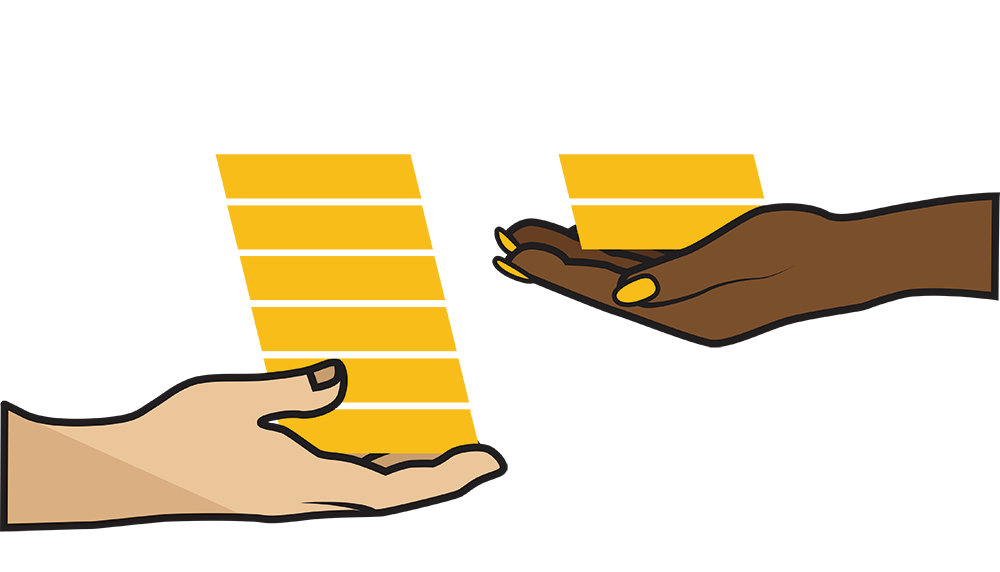 Make it fair.
Too many academics work on short-term, poorly paid contracts.
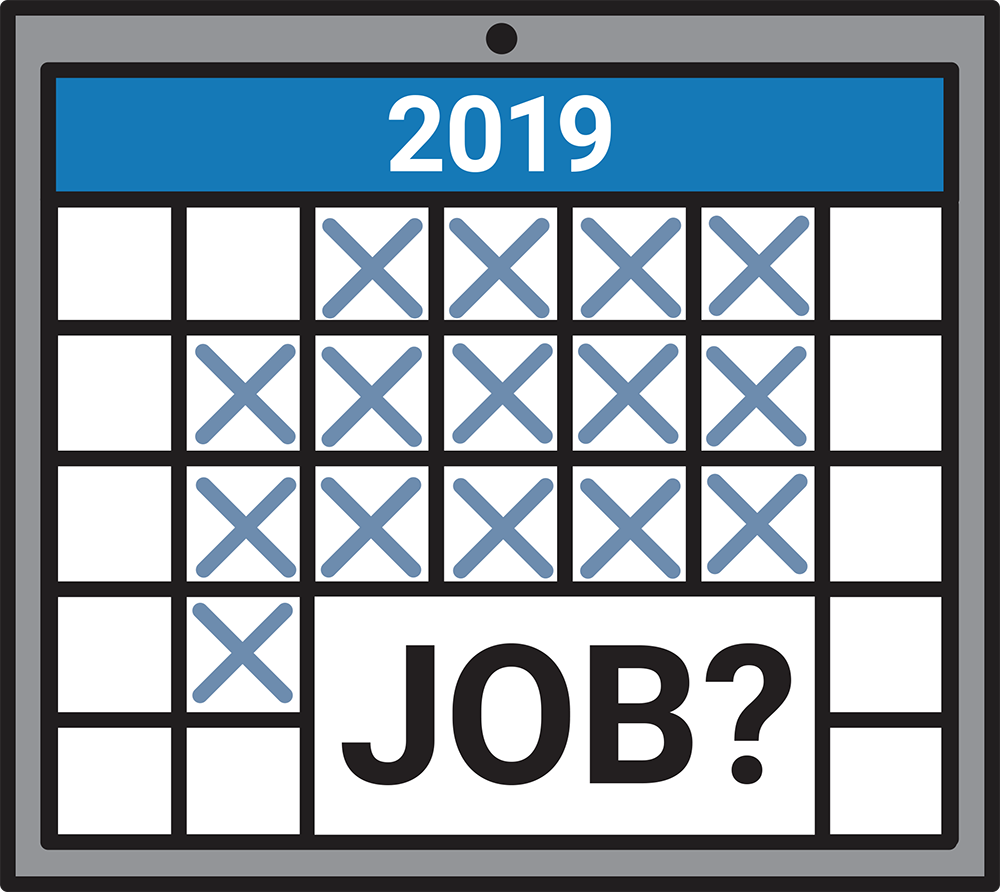 Get science right.
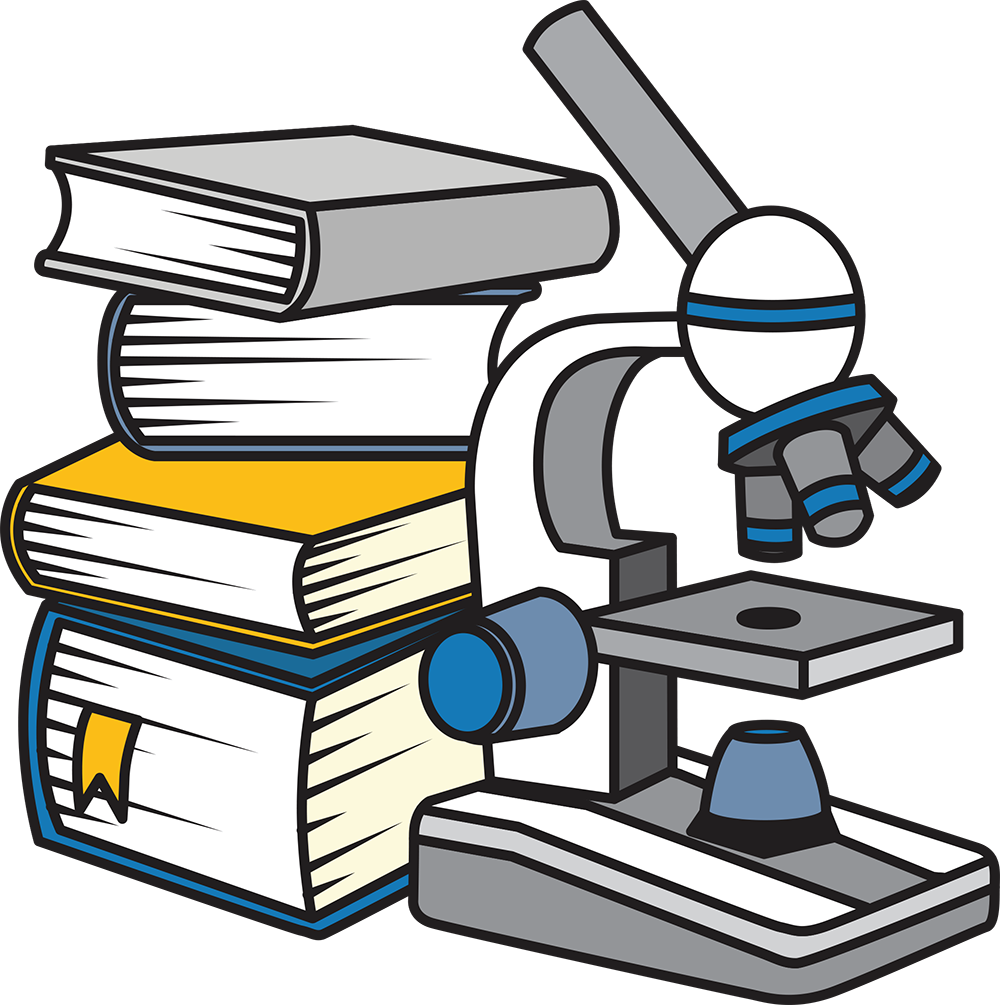 To solve the pressing issues Canada faces, we need to invest more in basic research.
Make education affordable.
Without increased public funding, tuition will continue to rise, reducing access.
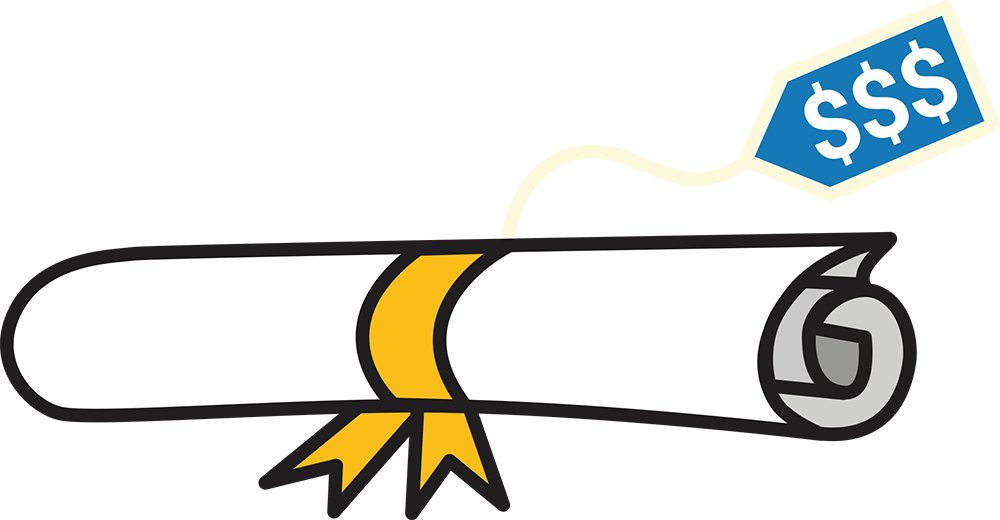 The Solution
The Solution
Four ways the federal government can be a better partner for education:
Commit to core funding for education and work with the provinces to determine the mechanism for supporting universities and colleges
Close the gap in research funding
Invest in Indigenous education direct and indirect supports for students
Provide more Canada Student Grants
Time to Vote
Questions about how to vote? We’ve got answers.
Are you eligible to vote? 
To be eligible you must:
Be Canadian citizen;
Be 18 or older on Election Day, October 21 ; and
Have proof of identity and address.
Questions about how to vote? We’ve got answers.
What do you need to vote?
You have some options: 
Show your driver’s license or any other piece of government ID that includes your photo, name, and current address; 
Show any two pieces of ID that have your name with at least one of them including your current address, such as a voter information card, bank statement, hydro bill, or student card. If you live in residence, ask your housing office for a written confirmation of address.
If you have no ID, get someone who has ID and proof of address to vouch for you and declare your identity and address in writing.
Questions about how to vote? We’ve got answers.
When and where can you vote? 
On Election Day (October 21) at your assigned polling station.
If you are busy or away on October 21, you can vote:
On advancing polling days at a community or campus polling station.
At an Elections Canada office in your riding during the election period.
This election, students and young people can make a difference.
Every vote counts.